Curriculum Home Learning
Week Beginning 30.11.20
Weather
In Nursery we are learning about different types of weather. Use the following pictures to discuss different types of weather with your child.
cloudy
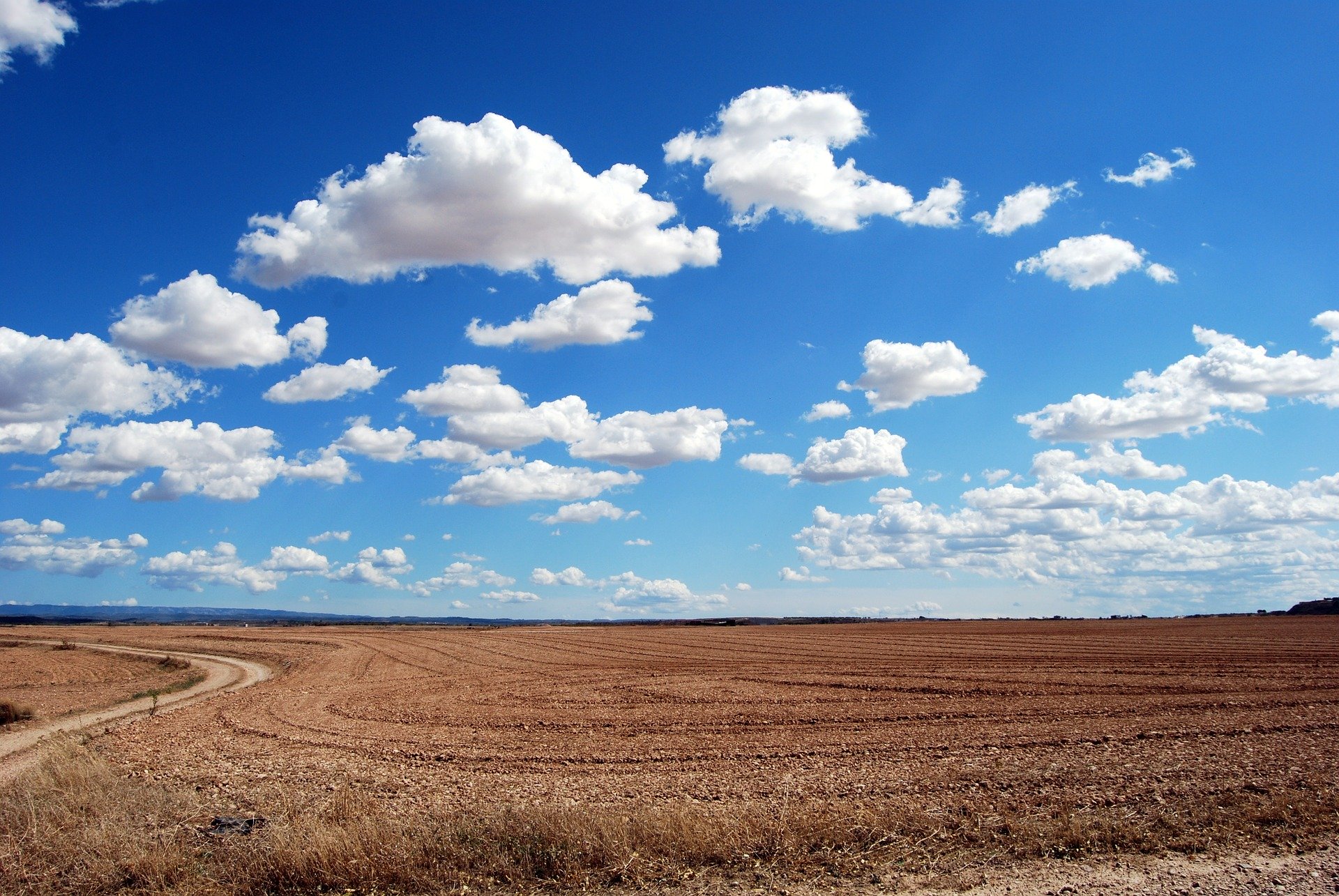 overcast
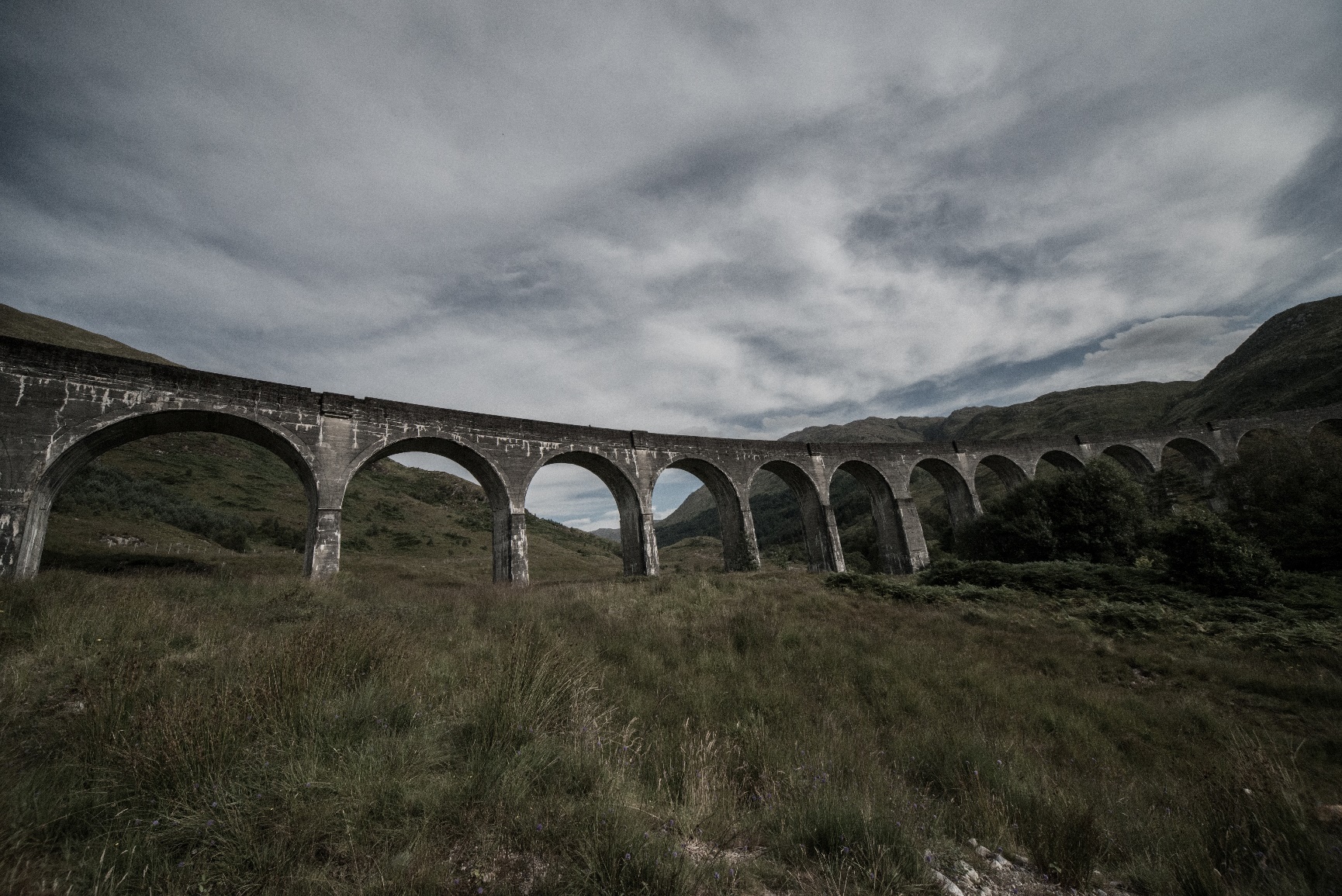 stormy
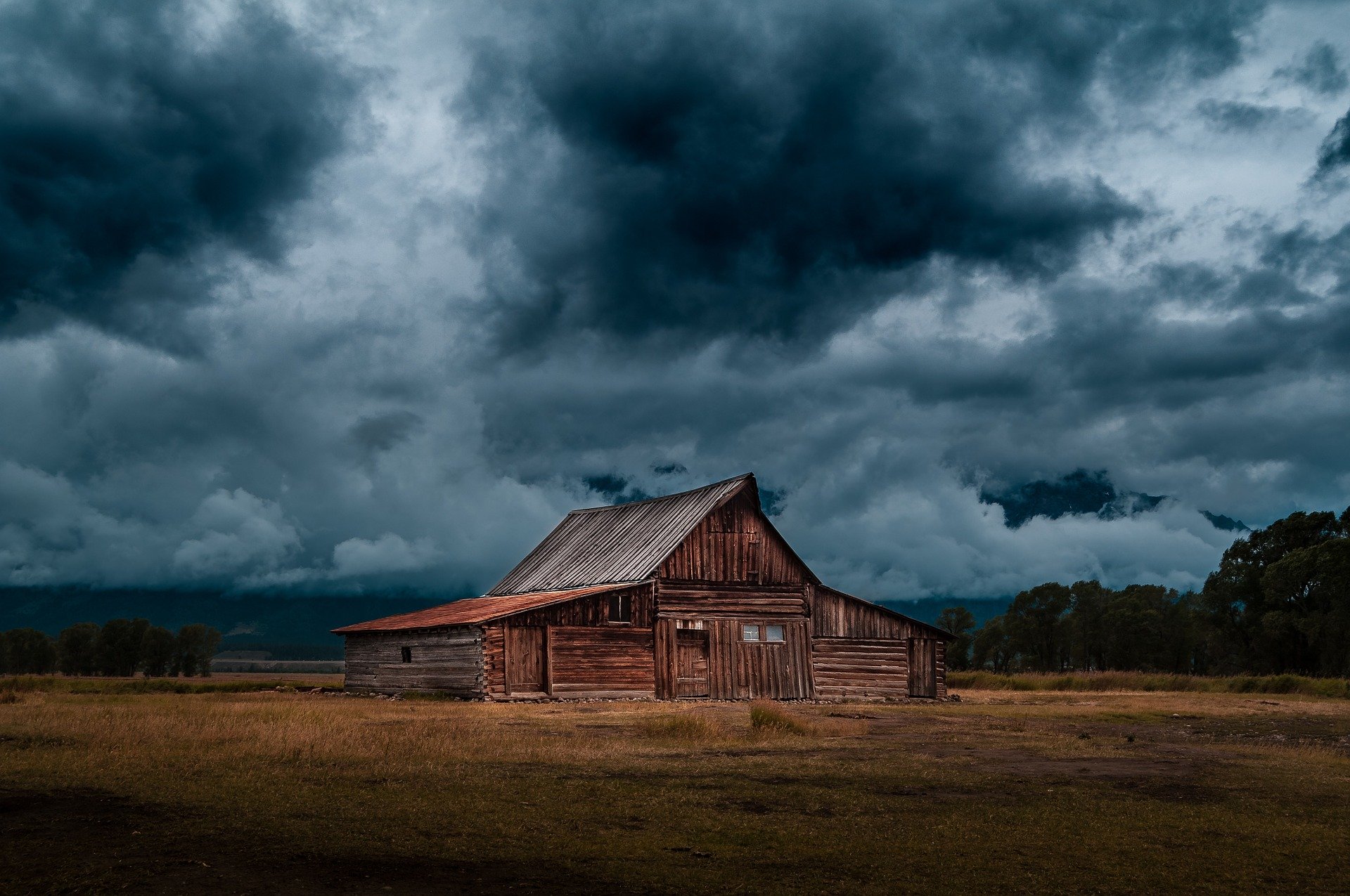 fog
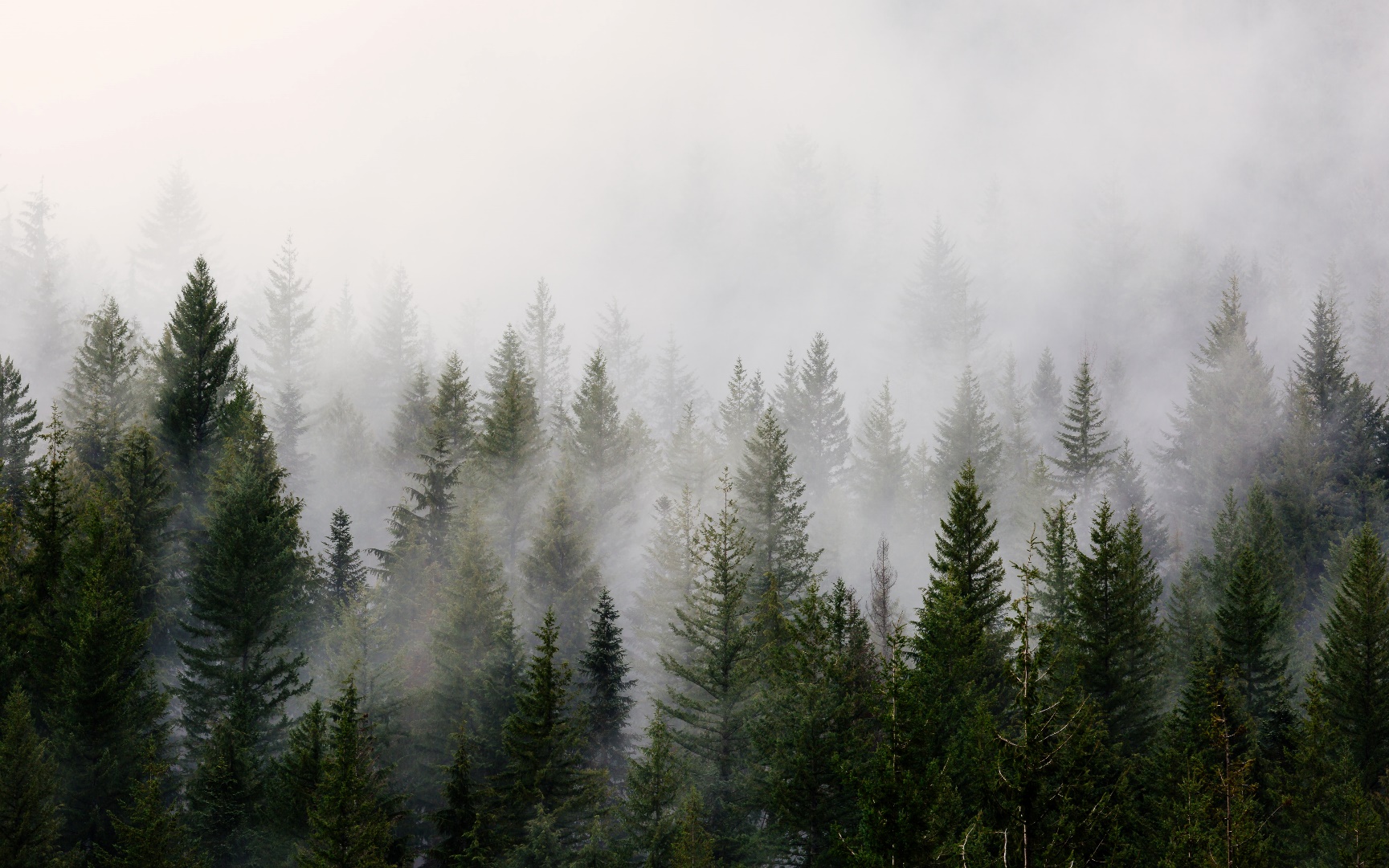 mist
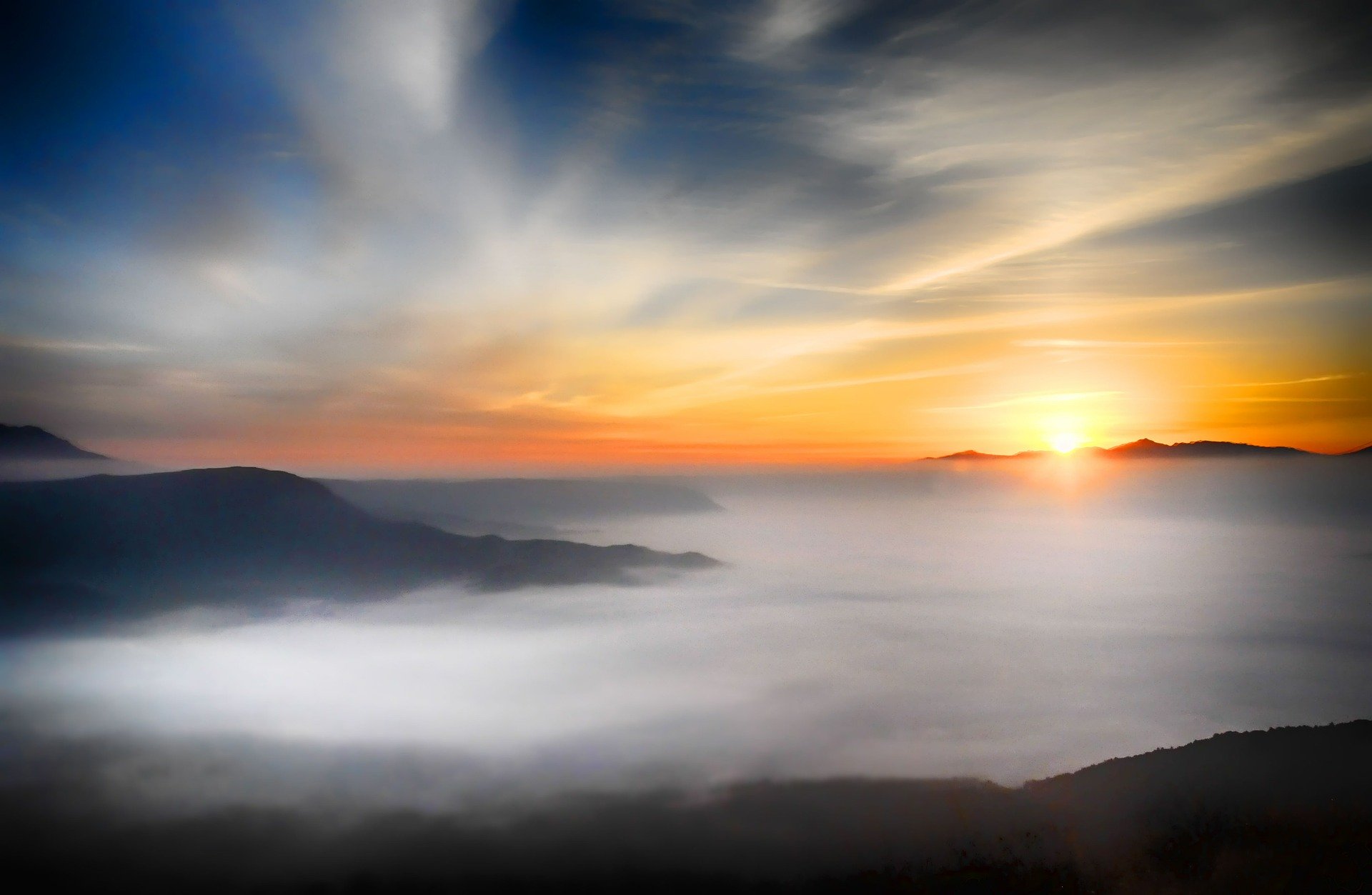 frost
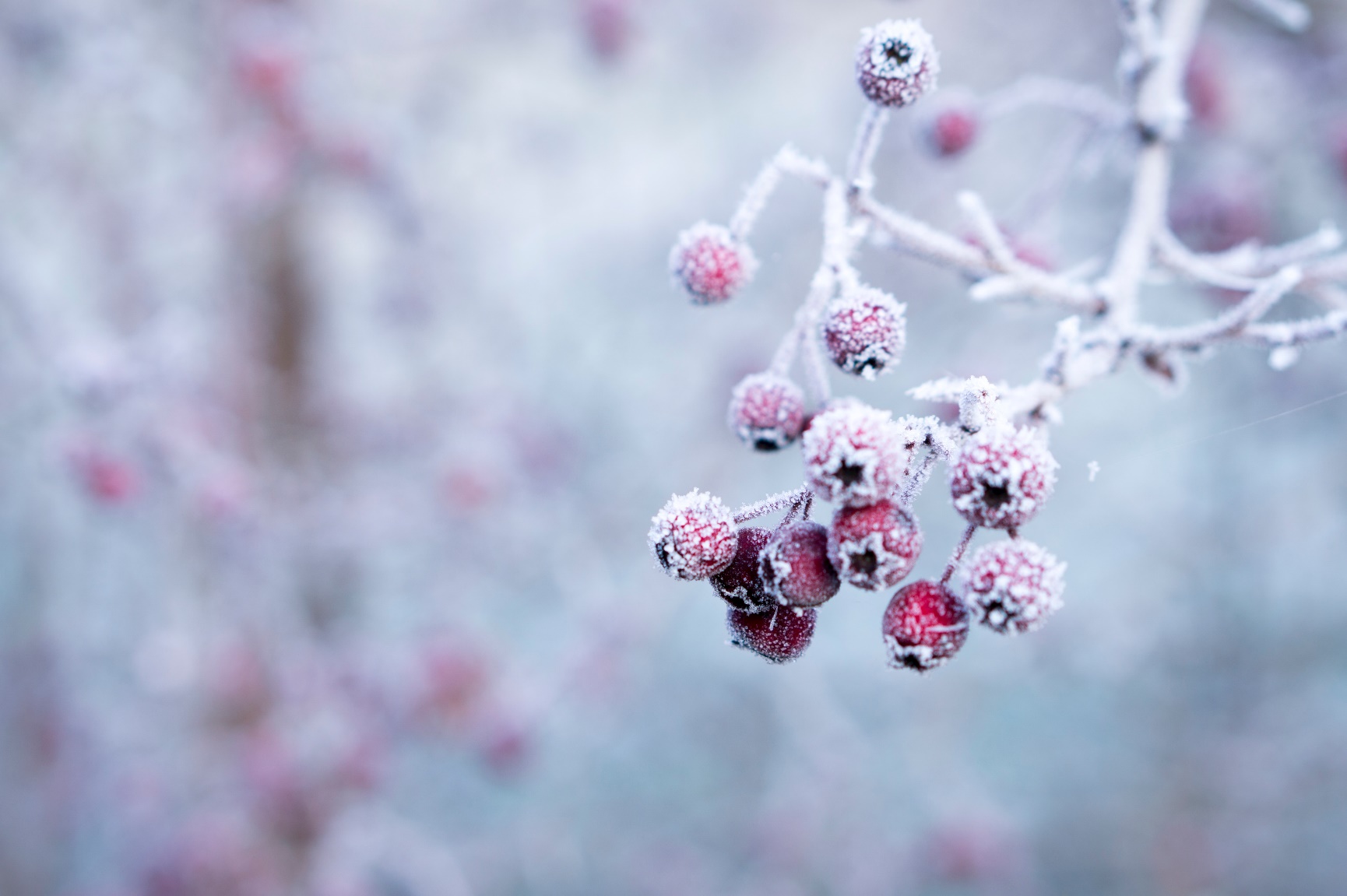 ice
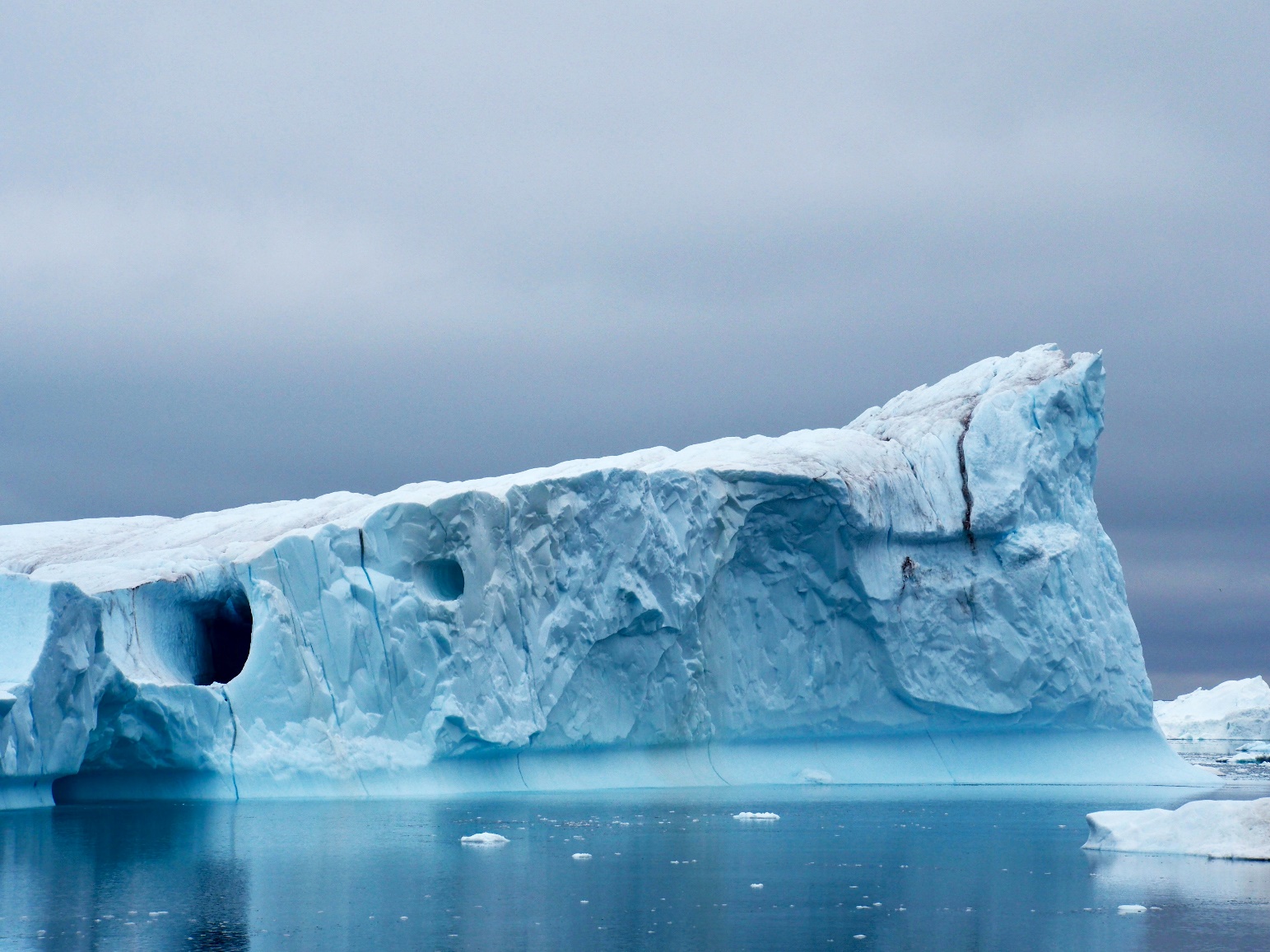 lightning
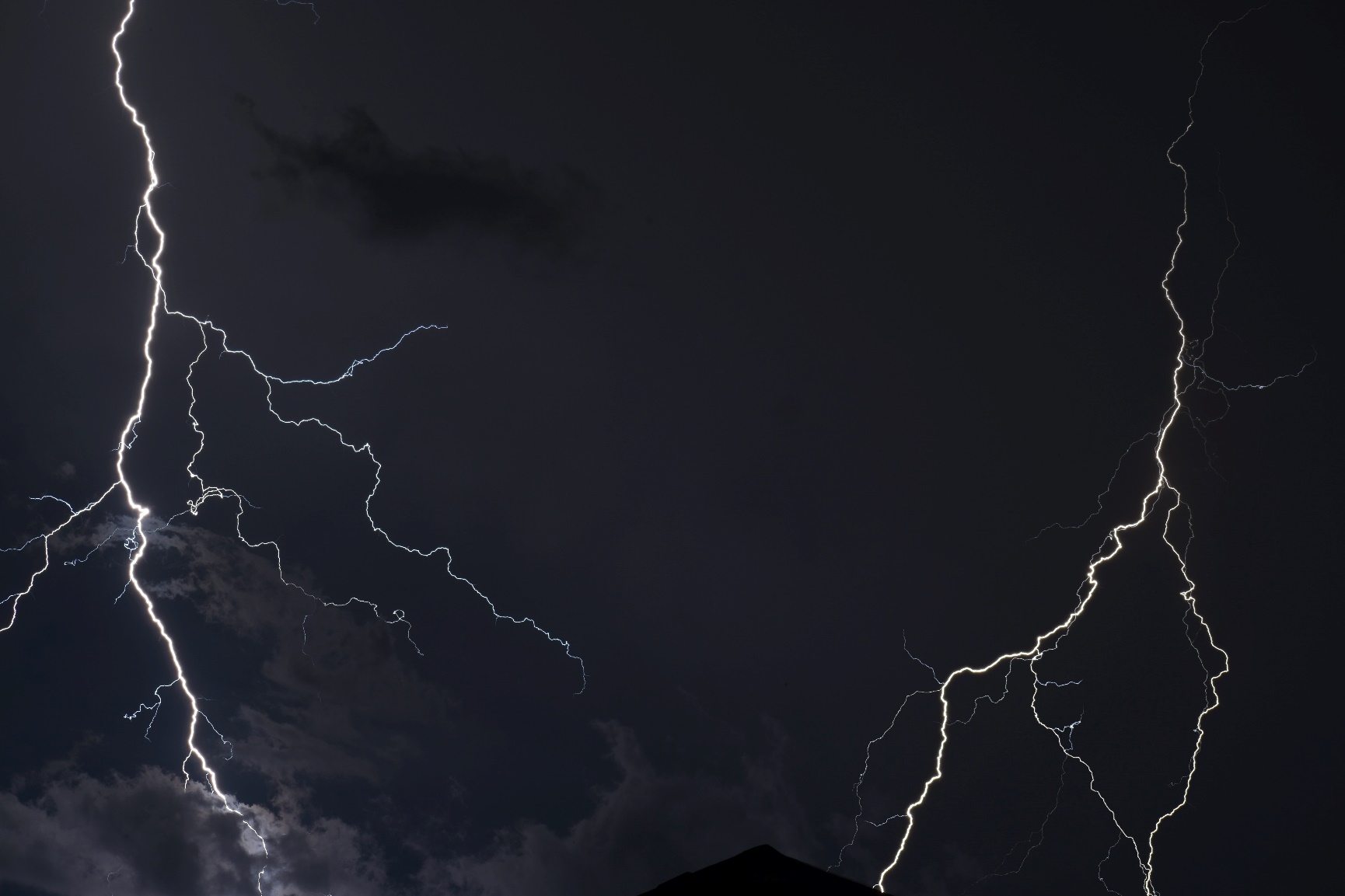 rain
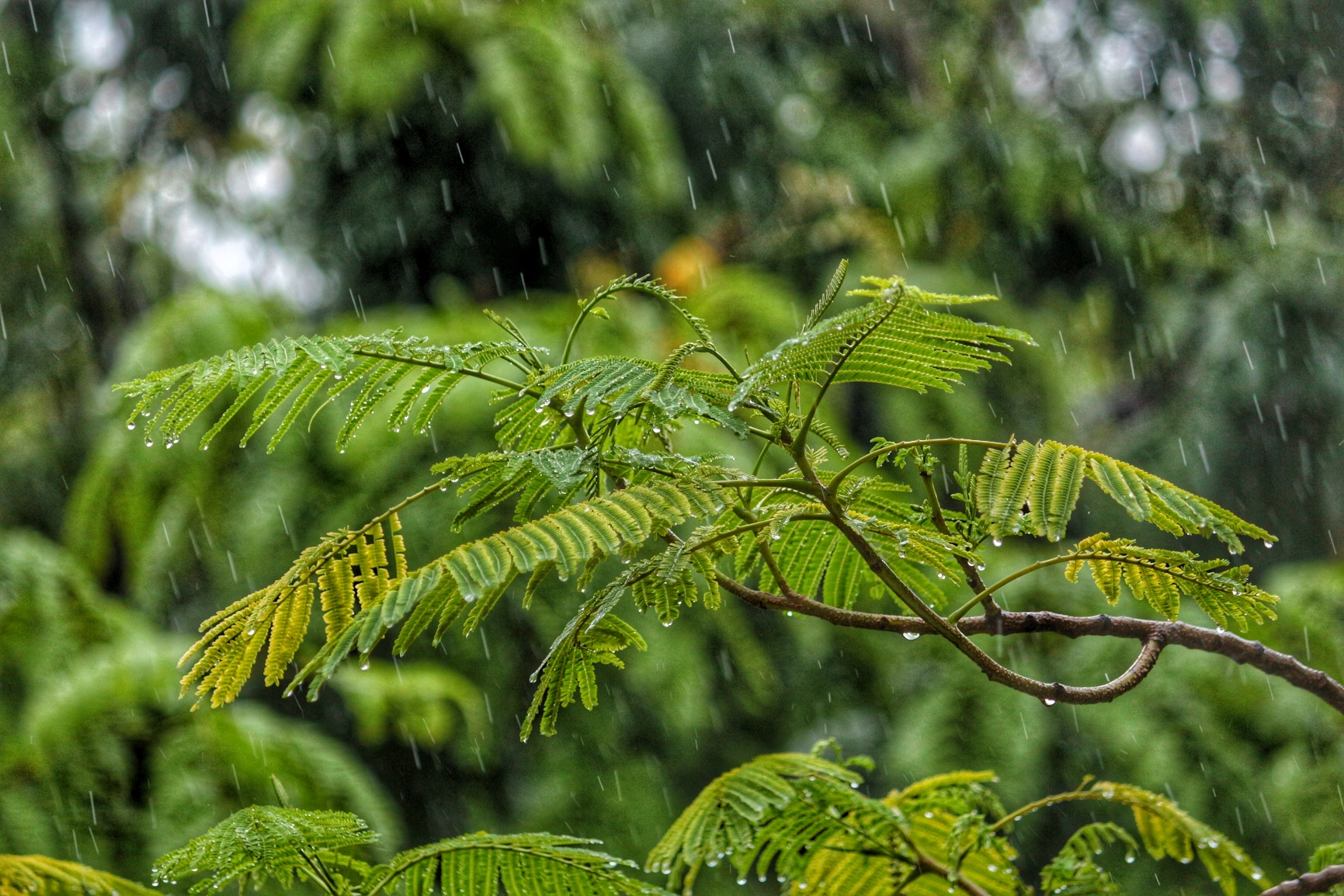 rainbow
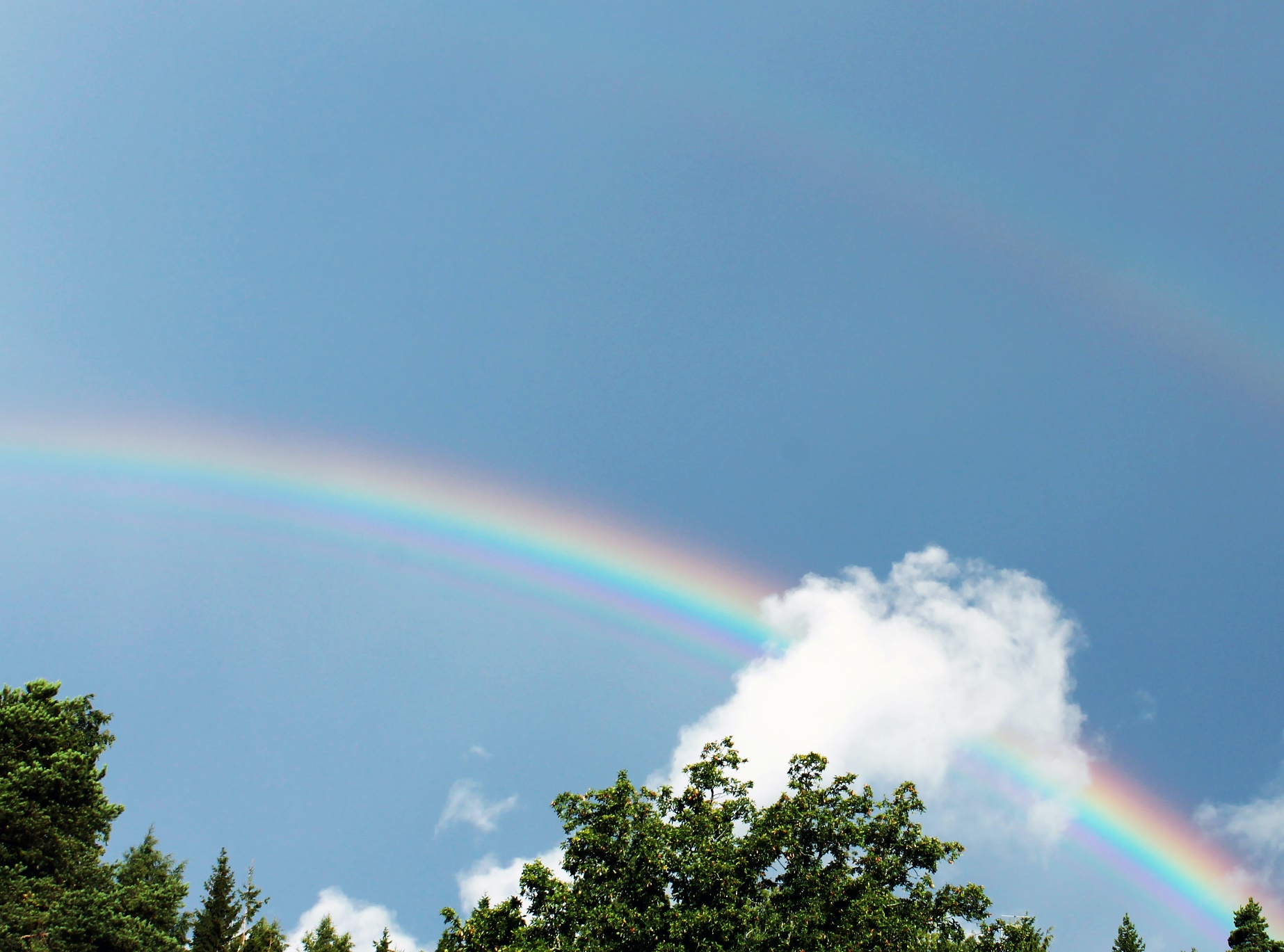 snow
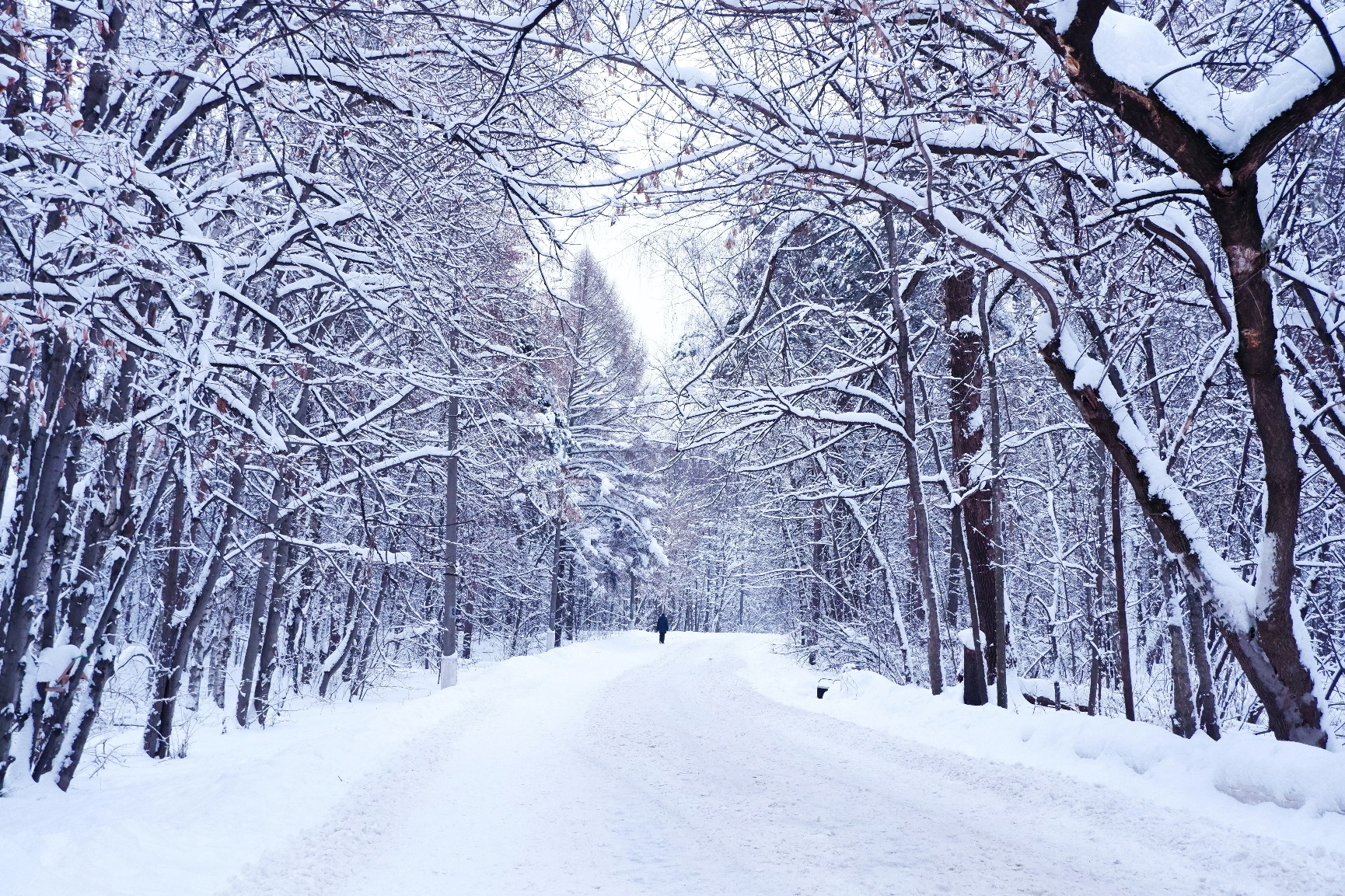 sun
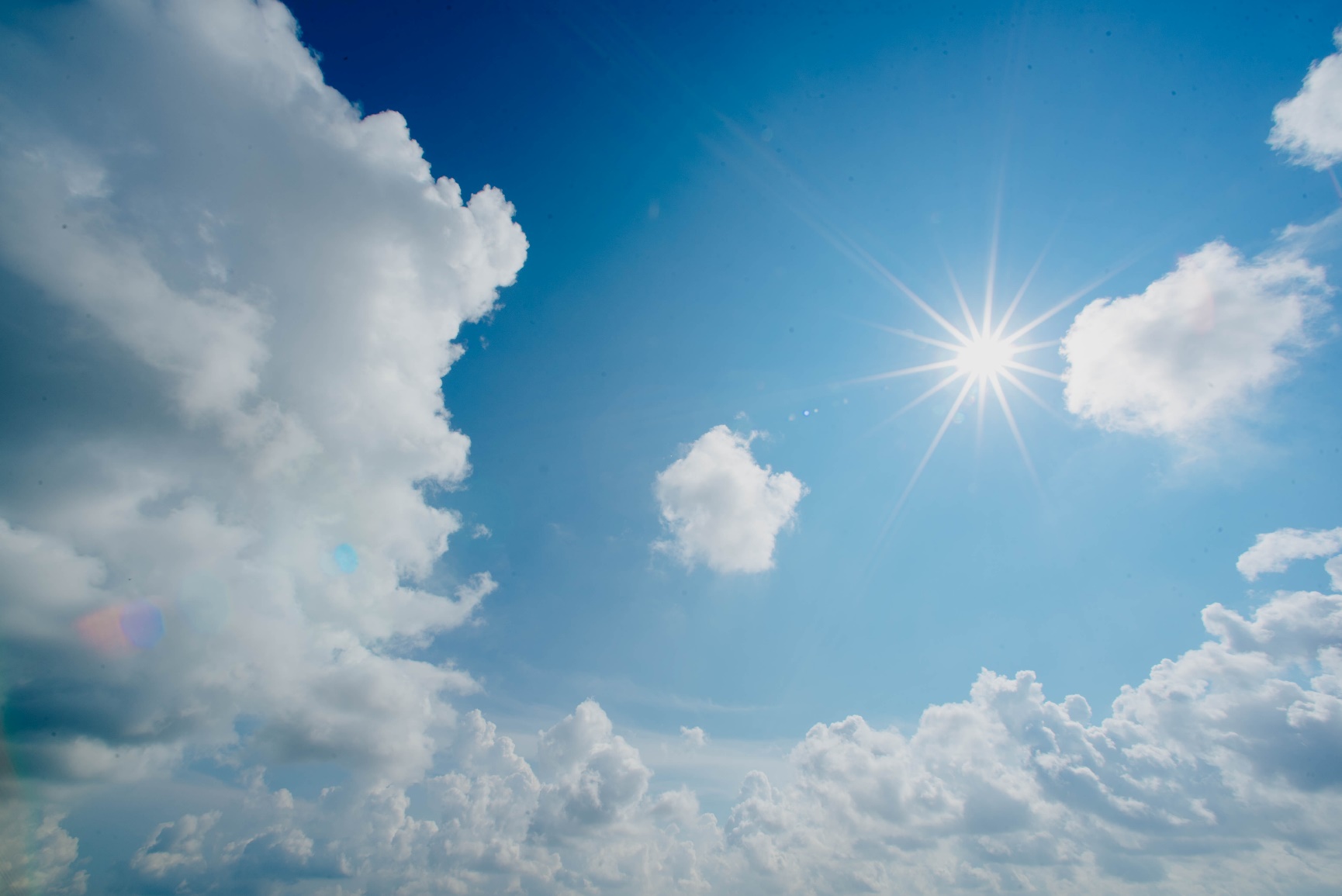 wind
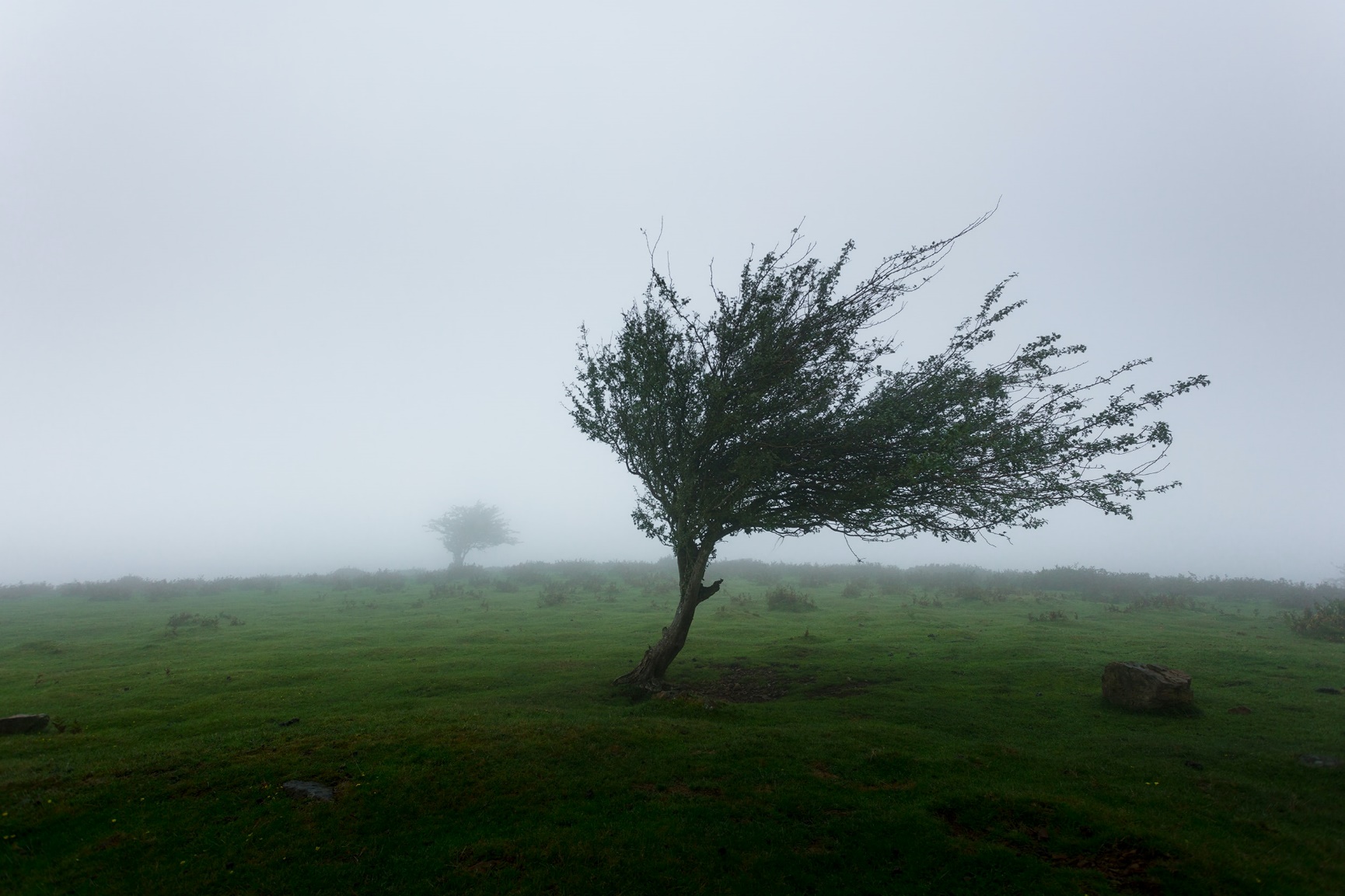